Towards Detection and Analysis of Inter-Language Clones for Multilingual Web Applications
Yuta Nakamura1, Eunjong Choi1, Norihiro Yoshida2, 
Shusuke Haruna1, Katsuro Inoue1
1Osaka University, Japan
2Nagoya University, Japan
1
[Speaker Notes: (Thank you for the introduction. )
(Hello, I’m Yuta Nakamura. I’m a graduate student at Osaka University.)
Now, I would like to talk about my research entitled “Towards Detection and Analysis of Inter-language Clones for Multilingual Web Applications”.]
Web Application
Web applications tend to be developed by multiple programming languages.
E.g.) HTML, JavaScript, Java, PHP, etc.

Web applications contain many clones. 
Web applications that more than 50% codes compose clones were found[1].
Reasons:
Rapid development capability
Improvement of performance
[1] Rajapakse et al.”An Investigation of Cloning in Web Applications”, ICWE'05 , 2005
2
[Speaker Notes: At First, I will explain about the background of my research, web application.
In recent years, web applications and their development become popular.
One of the characteristics of the web application is that they tend to be developed by multiple programming languages, for example, client side languages such as HTML and JavaScript, or server side languages such as 
PHP and Java. 
Another characteristic is that web applications contain many clones. According to an investigation of clones in web applications, web applications that more than 50% codes compose clones were found.
This is because developers give priority to the rapid development capability or their performance.
These two characteristics of web applications cause special clones, inter-language clones.
I will explain about the inter-language clone.]
Inter-Language Clone- Example -
inter-language clone
chat_edit_modal.html
channel_edit_modal.html
<div class="md_simple_modal

     <button class=“btn btn-md btn
          ng-click=“updateChannel() ” 
     </div>
</div>
<div class="md_simple_modal

     <button class=“btn btn-md btn
          ng-click=“updateGroup() ” 
     </div>
</div>
…
…
…
…
call
call
controllers.js
controllers.js
$scope.updateChannel=function () {

    })['finally'](function () {
        delete $scope.channel.updating;
    });
};
$scope.updateGroup=function () {

    })['finally'](function () {
        delete $scope.group.updating;
    });
};
…
…
3
[Speaker Notes: I will give an actual example of the inter-language clone.
These code fragments are a part of a real OSS web application and written in two languages, HTML and JavaScript.
This HTML code fragment calls a JavaScript code fragment by calling function updateChannel(). 
And, there is similar pair of code fragments and they have similar callee/caller relation. 
In my research, I call the two pairs of the code fragments as an instance of inter-language clone.]
Inter-Language Clone- Definition(1/2) -
call relation set (CR)
A set of code fragments which have callee/caller relations
call relation graph (CRG)
A node represents a code fragment.
An edge represents a callee/caller relation.
A node name represents a language used to write the code fragment.
CR
CRG
HTML
call
code fragment
JavaScript
4
[Speaker Notes: Next, I will introduce definition of the inter-language clone.
Call relation set is defined as a set of code fragments which have callee/caller relations.
Specifically, if there’re two code fragments and one code fragment call the other code fragment, the set 
of the two code fragments will be call relation set. Call relation graph is graph
representation of call relation set. A node represents a code fragment and an edge represents 
a callee/caller relation and a node name represents a language used to write the code fragment.]
Inter-Language Clone- Definition(2/2) -
inter-language clone
For two given Call Relation set CR1 and CR2, and its graph CRG1 and CRG2, we call the pair of CR1 and CR2 as an inter-language clone if the following three conditions are satisfied.
Callee/caller relations span multiple programming languages.
CFG1 and CFG2 are isomorphic.
Each pair of the corresponding nodes between CFG1 and CFG2, holds a clone relation.
CR1
CRG1
CR2
CRG2
HTML
HTML
call
call
JavaScript
JavaScript
The same color means clone relation.
5
[Speaker Notes: For two given call relation set and its graph, the two sets are called as an inter-language clone
if the following three conditions are satisfied.
First, callee/caller relation span multiple languages. Second, two graphs are isomorphic.
Third, each pair of the corresponding nodes between two graphs holds a clone relation.
In this figure, call relation span two languages HTML and JavaScript, and two graphs are isomorphic and
each pair of the nodes are a clone. So, these two call relation set will be an inter-language clone.]
Inter-Language Clone- Benefit of Detection -
Developers can check less number of clone instances in the software maintenance.
Saving the maintenance cost
clones written in HTML
clones written in JavaScript
excluded clone
call
clone which has acallee/caller relation
inter-language clone
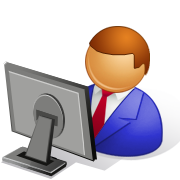 check
excluded
Developer
6
[Speaker Notes: Next, I will explain about benefit of detecting inter-language clones.
In the software maintenance, many clones increase the cost.
For example, If developers modify a clone, they need to check whether other clones are similarly modified. 
But, in the case of the inter-language clones,  clones which have no callee/caller relations will not be interlanguage clones. So, developers can check less number of instances of clone in the software maintenance like this figure.]
Overview of Detection Approach
web application source codes
STEP1
Detecting Clones for Each Programming Language
clones for each 
programming language
STEP2
Analyzing Callee/Caller Relations
callee/caller relations
STEP3
Detecting Inter-language Clones
inter-language clones
7
[Speaker Notes: At present, an overview of detection approach is here.
My approach consists of 3 steps. First, my approach detects code clones for each programming language.
Second, my approach analyzes callee/caller relations among code fragments. Finally, my approach detects
inter-language clones by using the detected clones and the relations.
Next, I will introduce research challenges in detecting the inter-language clones.]
Research Challenge- Target Programming Languages -
Language-dependent approach are desirabledue to analysis of callee/caller relations.

Which combinations of languages should befocused?
Java
Script
HTML
Java
Script
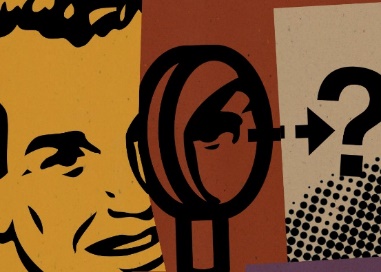 Java
Java
Script
PHP
HTML
8
[Speaker Notes: The first challenge is target programming languages.
Language-dependent approach are desirable due to analysis of callee/caller relation.
Then, I need to decide which combinations of languages should be focused.]
Research Challenge- Tangled Files -
There exist files written in multiple programming languages.






These tangled files prevent our approach from analyzing.
<div>
     HTML codes
     <script>
          JavaScript codes
     </script>
     HTML codes
</div>
HTML and JavaScript codesare tangled in a file.
9
[Speaker Notes: The second challenge is tangled files. There exit files written in multiple languages in web applications.
For example, HTML source codes might contain JavaScript codes between <script> tags.
These tangled files prevent our approach from analyzing. Therefore, I should decide how to 
deal with this problem.]
Research Challenge- Granularity of Clone Detection -
Which granularity of clone detection will be appropriate?
Note:
Detecting fine grained clones, not very similar code 
fragments might be detected as an inter-language clone.
detected clone of fine grain
call
Detecting an inter-language clone by using
a fine grained clone, the callee code fragment might be actually larger than the clone.
call
caller code 
fragment
callee code 
fragment
10
[Speaker Notes: Final challenge is granularity of clone detection.
In detecting clones from each programming language, which granularity of clone detection will be appropriate?
I think not very similar code fragments might be detected as an inter-language clone if I detect fine grained clones.
Like this figure, if I detect an inter-language clone by using a fine grained clone, the callee code fragment such as 
a function might be actually larger than the clone. As a result, caller code fragment calls not very similar a callee code fragment.]
Summary
Web applications have two characteristics.
They contain many clones.
They tend to be developed by multiple programming languages.
We introduced an “inter-language clone” caused bythese characteristics.
We introduced three research challenges.
Target Programming Languages
Tangled Files
Granularity of Clone Detection
11
[Speaker Notes: Finally, a summary of my presentation is here.
Web applications have two characteristics and I introduced an inter-language clone caused by 
These characteristics. Then, I introduced three research challenges.
That’s all. Thank you for listening.]
Preliminary Experiment- Overview -
We investigated the number of clone instances which have a callee/caller relation.
Environment
Target Web Application
Webogram(Telegram Web App)
Target Programming Languages
HTML
JavaScript
Clone Detection
Tool: NiCad4.0
Granularity(HTML): Tag
Granularity(JavaScript): function
Threshold(HTML): size>10, similarity>0.7
Threshold(JavaScript): size>10, similarity>0.7
A sequence of HTML elements between <TagName> and </TagName>
12
Preliminary Experiment- Result -
13